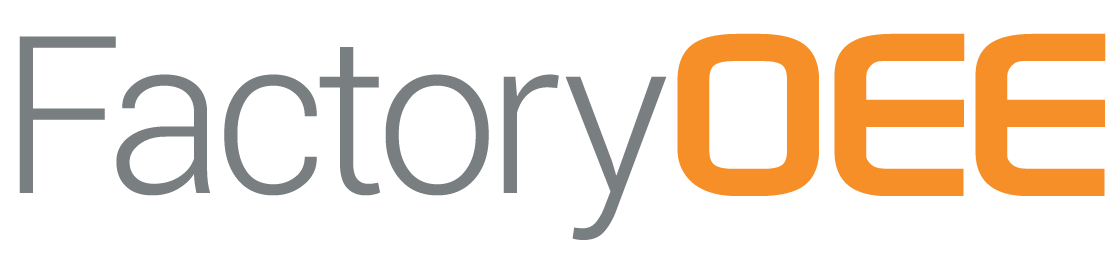 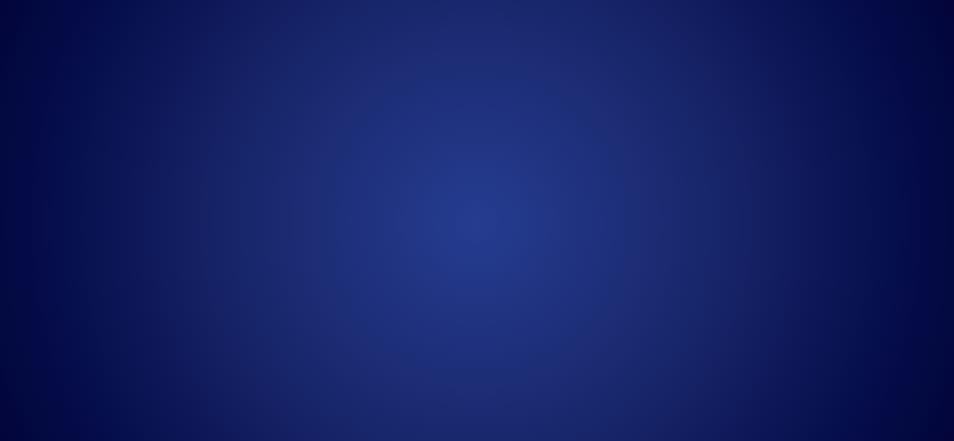 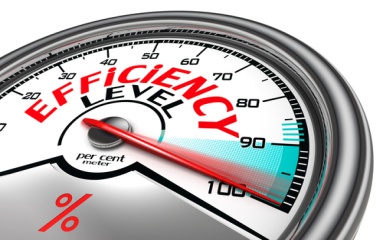 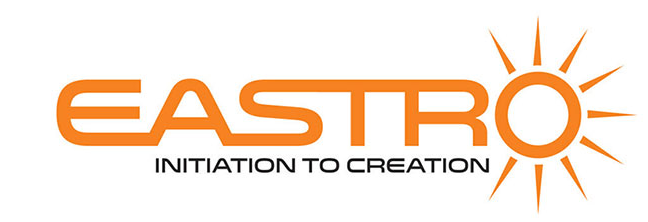 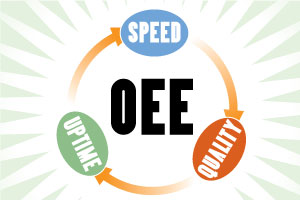 IOT (Internet Of Things) Solutions For OEE & OPE for Phase - III
ACHIEVING EFFICIENCY
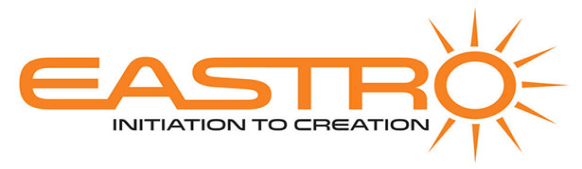 Index :
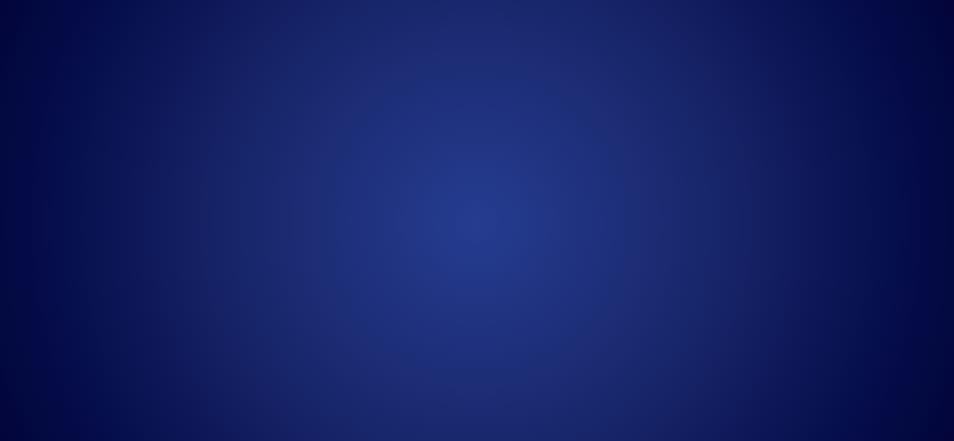 System Architecture

2.  OEE Concept

3.  OEE- Reporting Dashboard

4.  Eastro Scope Of Work

5.  M&M Scope Of Work

6.  Advantages Of OEE
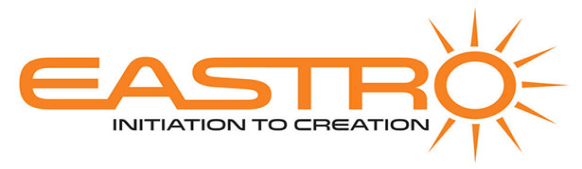 2.  OEE Concept
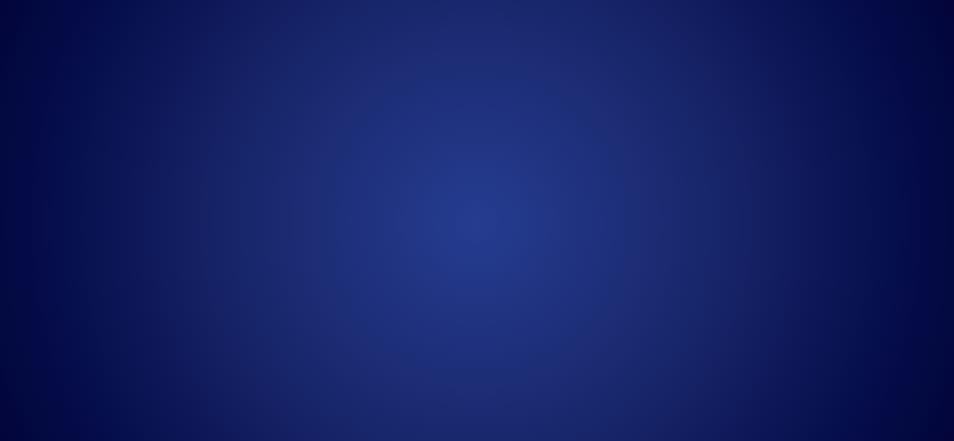 OEE (Overall Equipment Effectiveness) is a universally accepted method for measuring the improvement potential of a production.Measuring makes it easier to improve, and improving productivity (by eliminating waste) is the core objective of Lean Manufacturing. OEE also provides a critical link between measurement and improvement. It directly ties to the losses, which provide a practical and actionable roadmap for improving manufacturing productivity.
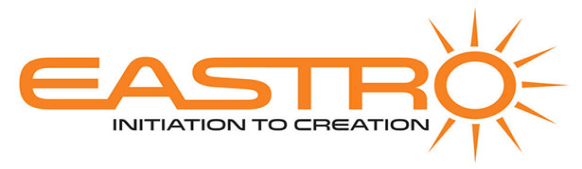 2.a  System Architecture
        Online OEE Monitoring
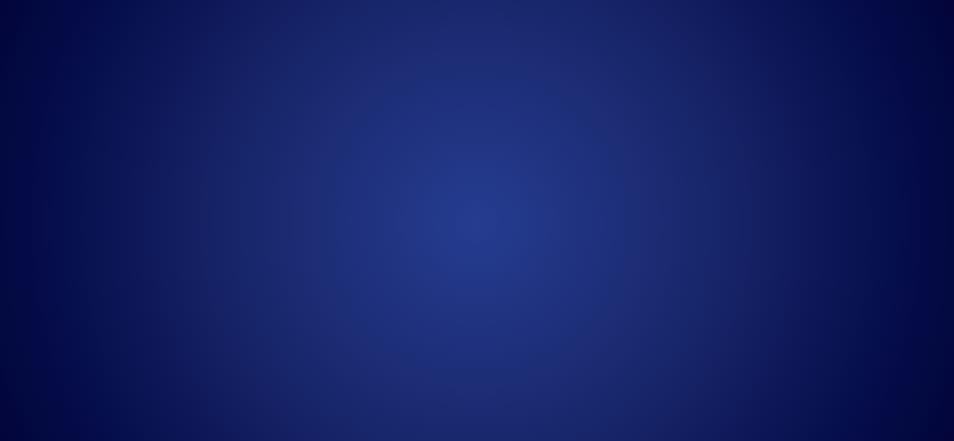 Equipment
Internal Server
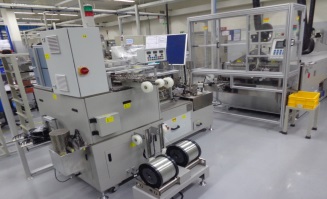 Assembly Machine - I
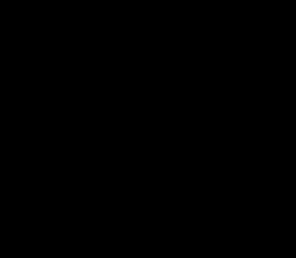 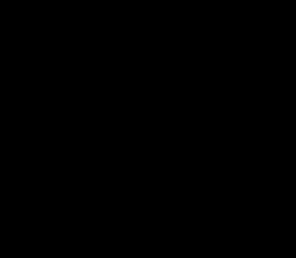 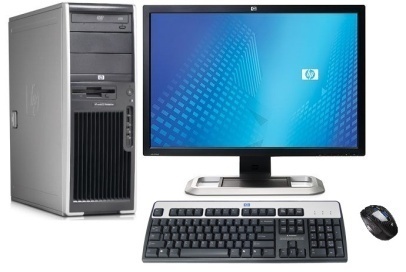 Pro-face Gateway
Pro-face Data Management Software
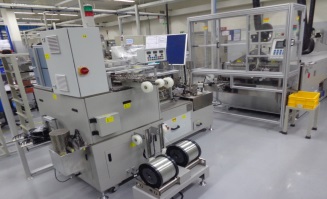 Assembly Machine - II
Third party Application
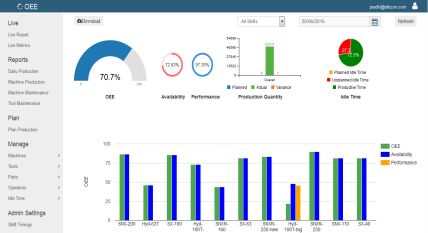 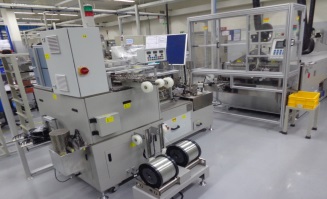 Assembly Machine - XVII
Reporting Dashboard
PHASE - I
PHASE - II
PHASE - III
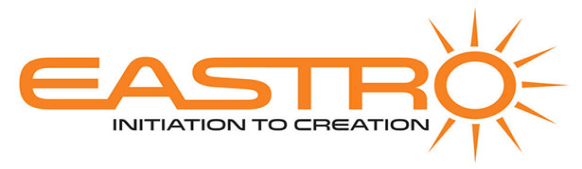 2.b  System Architecture
      Online OEE  General Architecture
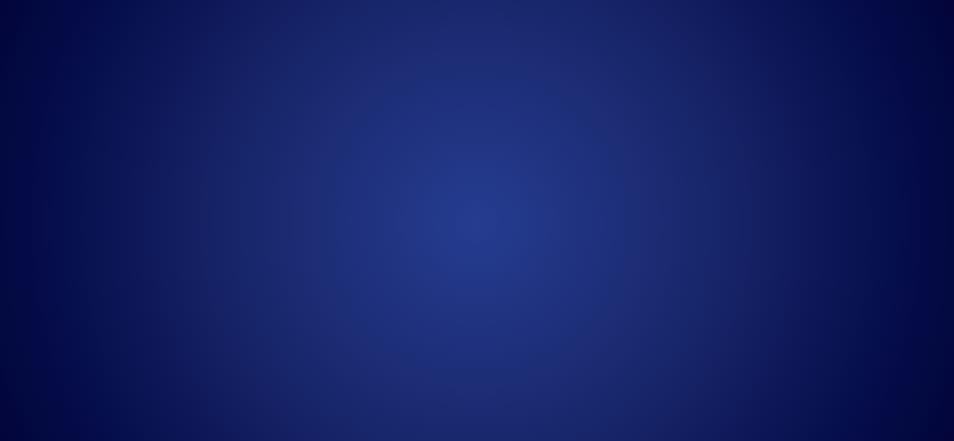 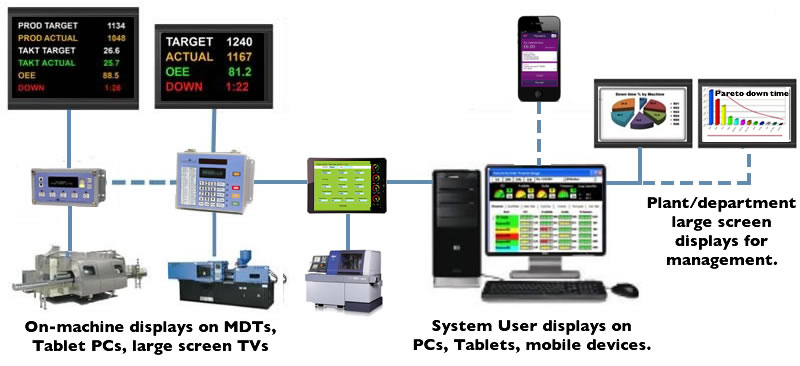 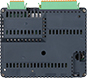 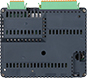 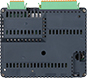 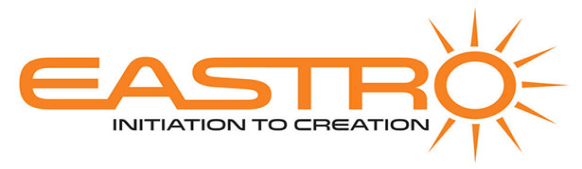 4.a Online OEE Monitoring- Sample Dashboard
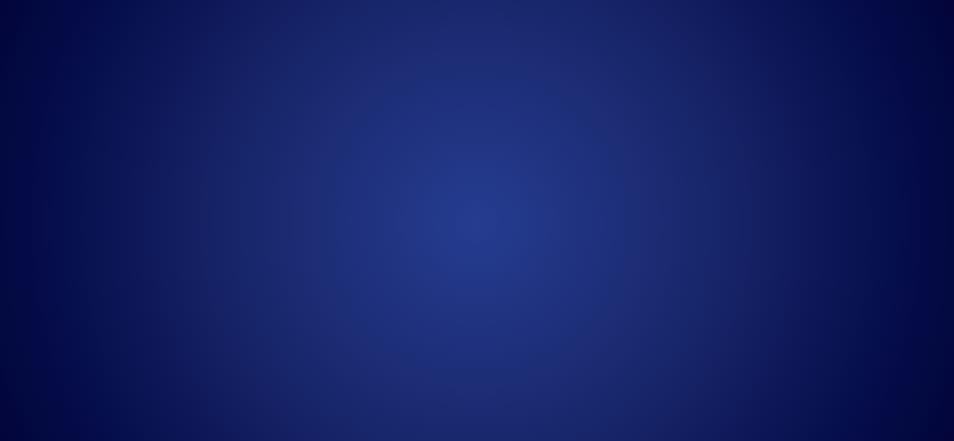 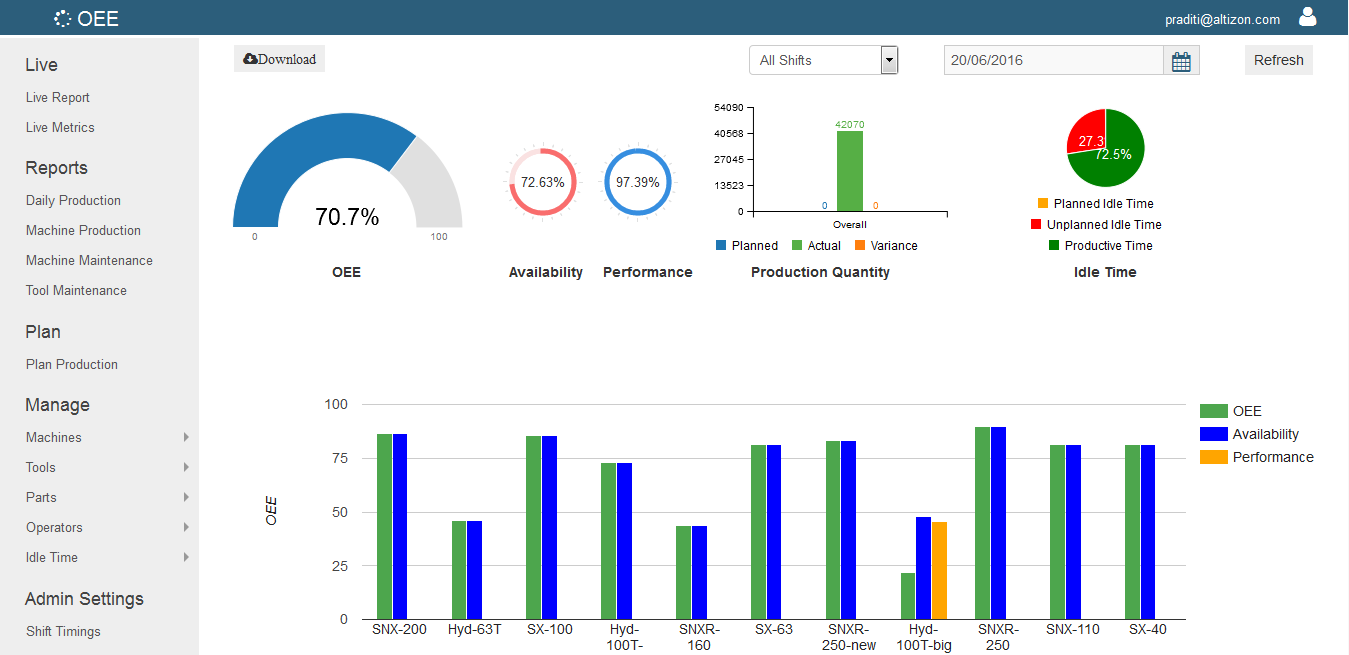 Equipment
PHASE - I
PHASE - III
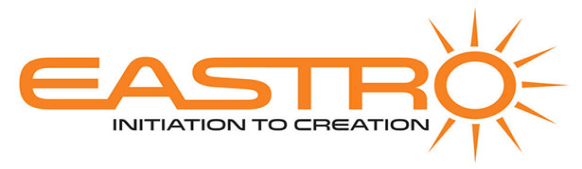 4.b Online OEE Monitoring- Reporting Dashboard
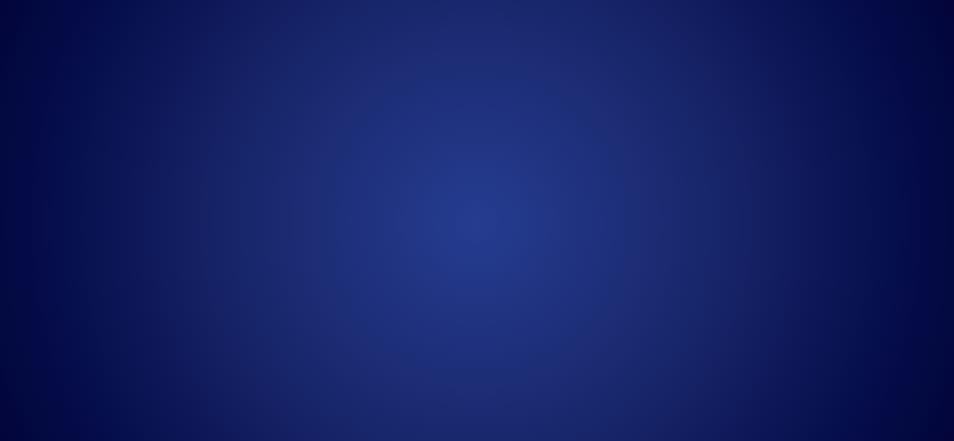 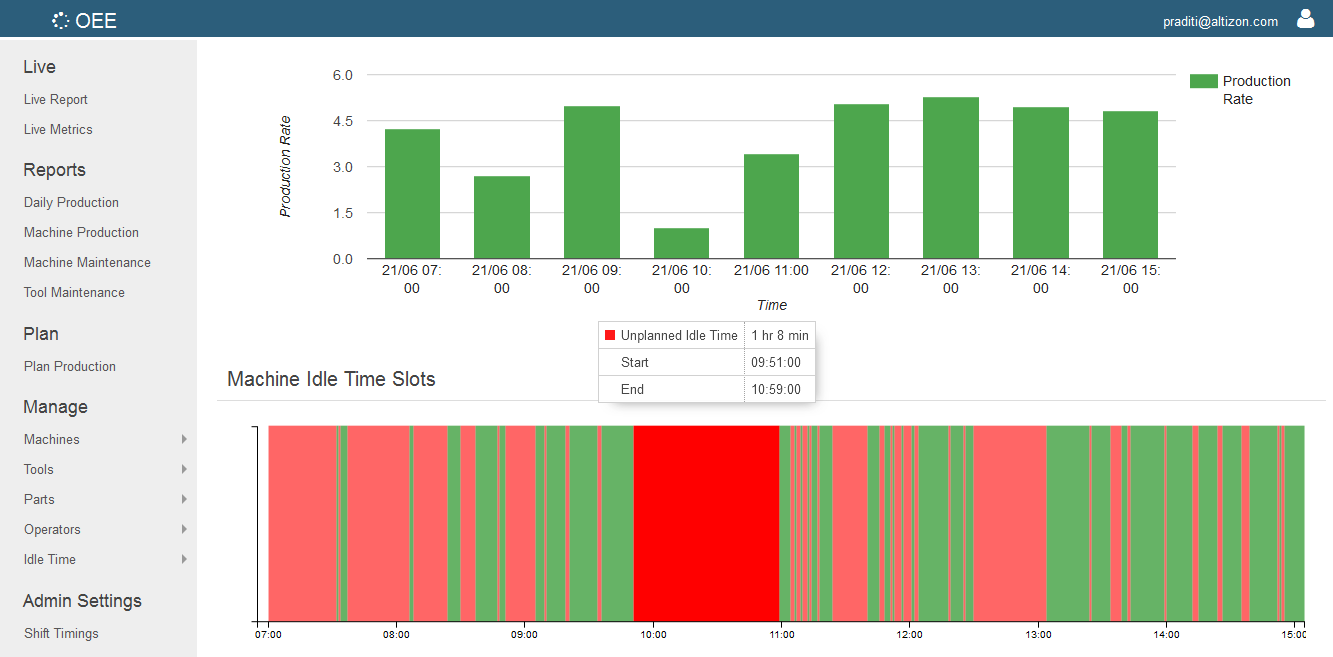 Third party Application
PHASE - I
PHASE - III
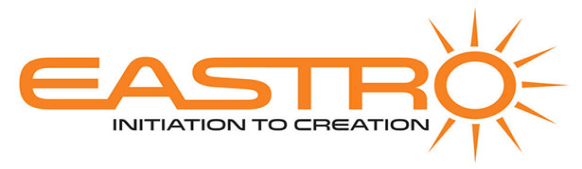 4.c Online OEE Monitoring- Sample Dashboard
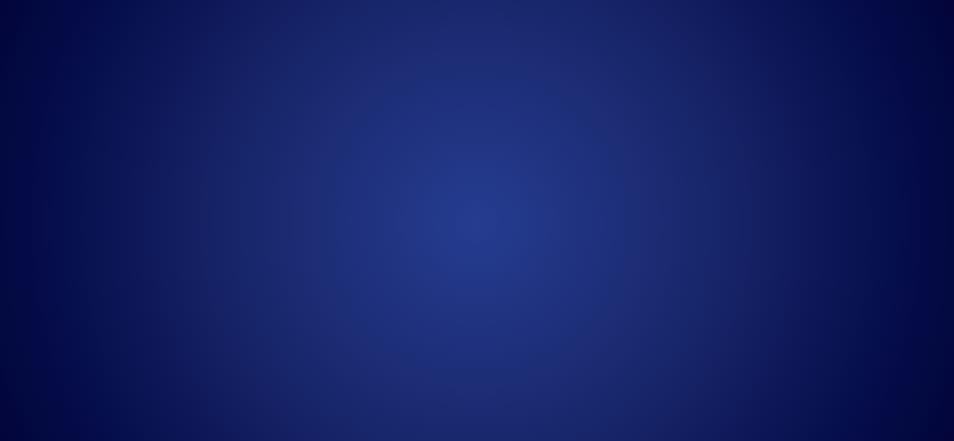 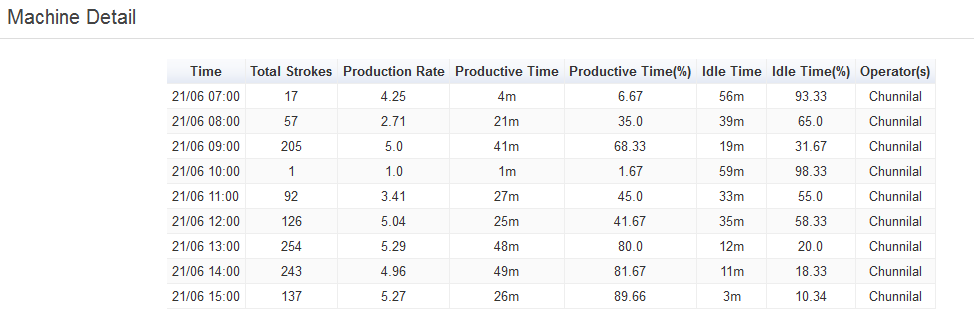 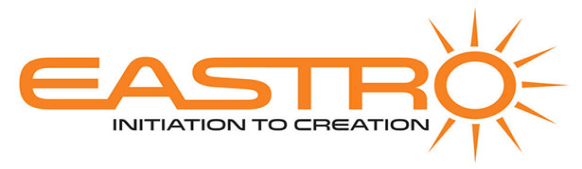 4. EASTRO CONTROL SCOPE
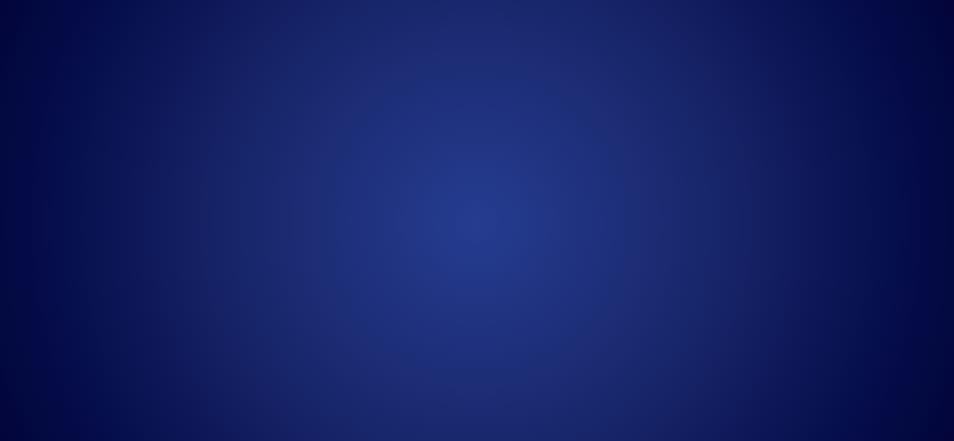 Provide Software required For Server Connectivity

VB Base Software for GUI – Dash Board 

Services Related To OEE Reporting & Logging of Data

Customize GUI 

Provide Training For M&M Maintenance Team
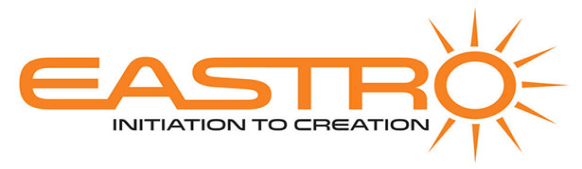 5. M&M SCOPE
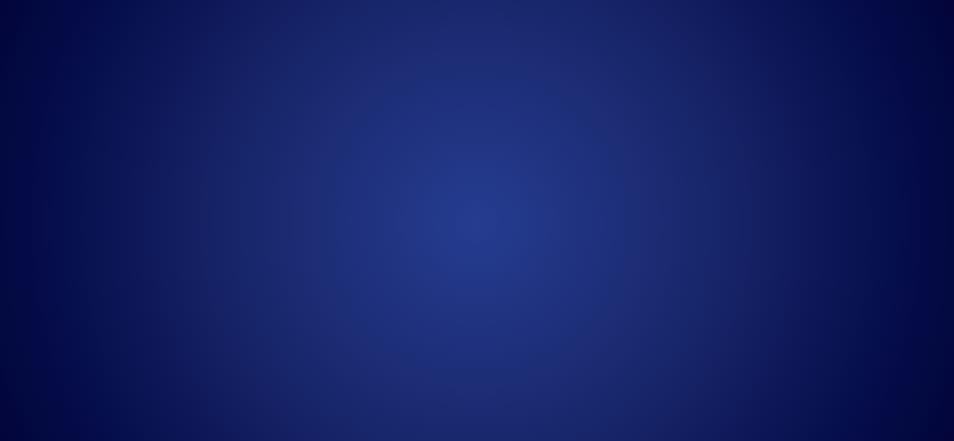 Provide Internal Server or Standalone Server with Windows License O.S. ,MS-OFFICE, Oracle Server License

Server Min Hardware Spec. Requirement : 
      CPU i3 and above, 8GB Ram, 500 GB HDD For 17 Machine Data

3.  Laying of Ethernet Cables From Machines to Server 

4. Provide Ethernet Switches

5. Supervise on activity & taking up shutdown for individual machine for specific time period

6.  Approval & Suggestions from M&M IT Team for Successful implementation of Project.
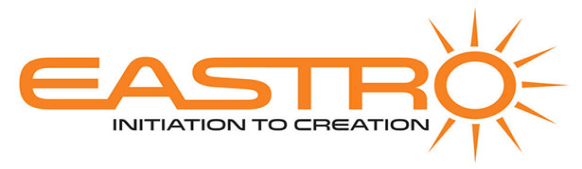 6. ADVANTAGES OF OEE
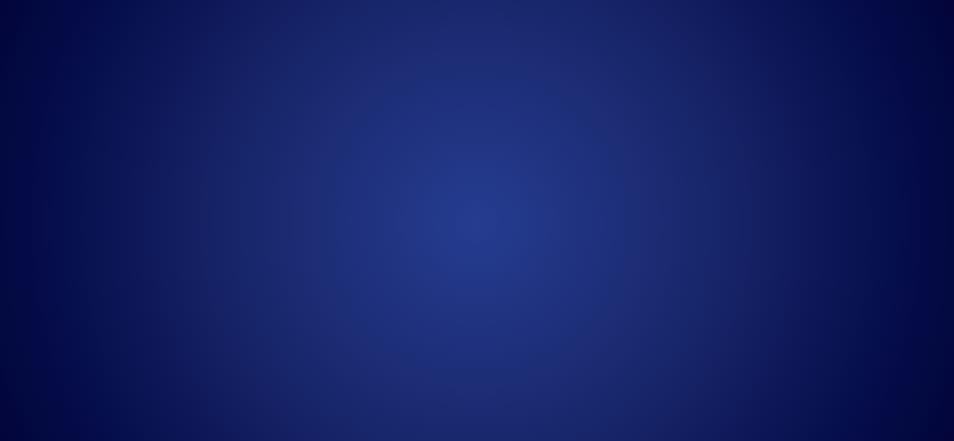 1. Get the best performance from the machinery as we are
     using Ethernet Data Connectivity Technology.

 2. Ability to measure and decide Performance and maintenance
    Parameter with same Infrastructure.

3. Facilitates the work of all people involved in the    
    manufacturing process

4. Return on Investment (ROI)

5. OEE gives 100% Accurate measures & values digitally than
     pulse methods.

6. Scalable & Modular System to Execute Complete Project in 
    Phases